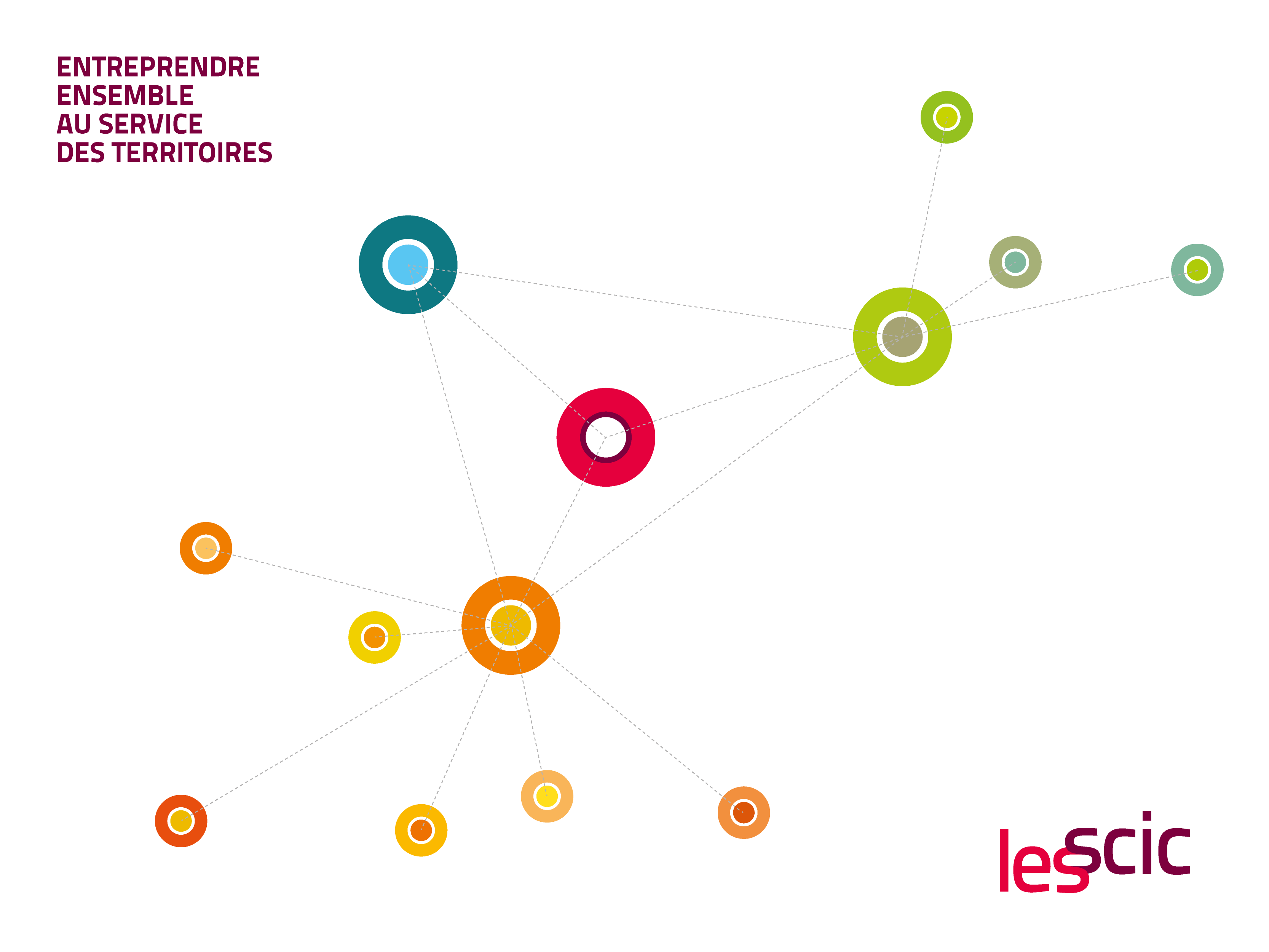 18 JUIN 2019
Léa BROCHET
Union Régionale des SCOP et SCIC d’Auvergne Rhône-Alpes
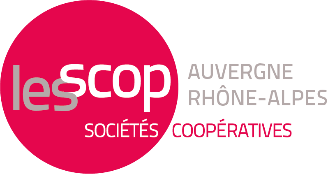 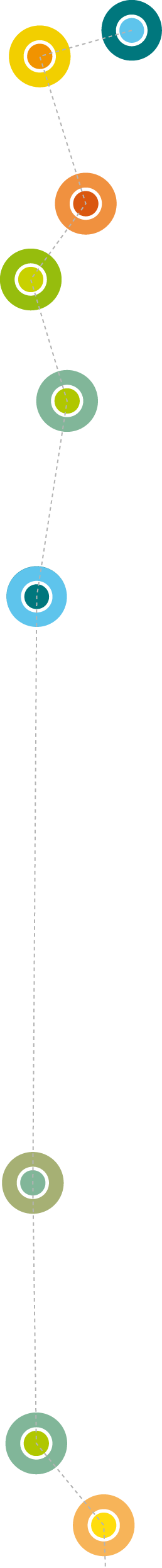 Déroulé de la présentation
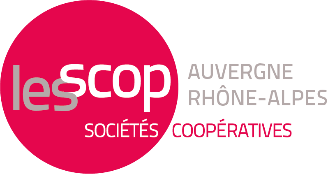 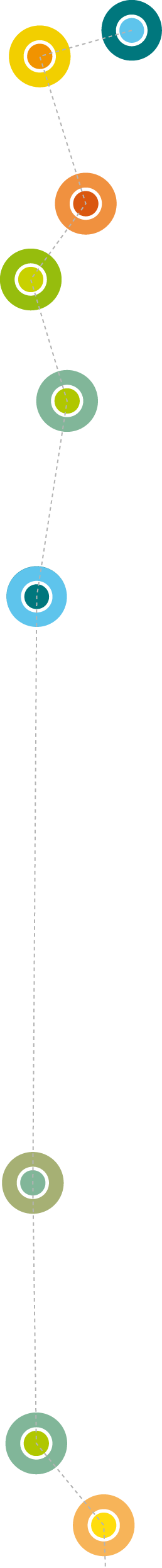 Émergence et spécificités des SCIC
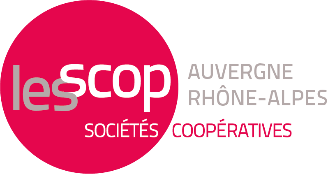 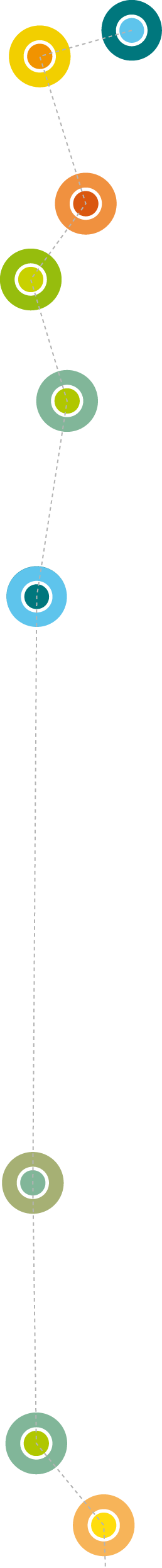 Les SCIC en chiffres
Scic en Auvergne Rhône-Alpes
Scic dans le domaine de la santé (2015)
Scic en France
Création du statut Scic
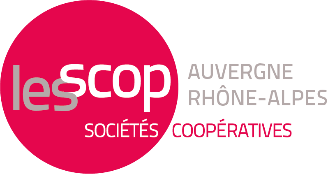 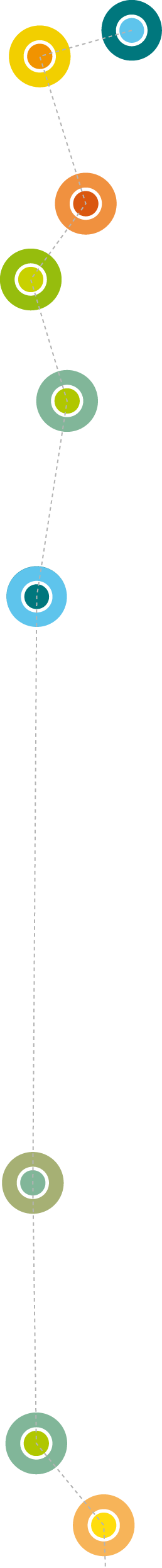 Les secteurs d’activité SCIC
Services : formation, coworking et fablab, CAE, petite enfance, appui à la structuration territoriale ou filière
Culture
Agriculture et alimentation
Pas de SCIC dans le domaine de la santé sur la région
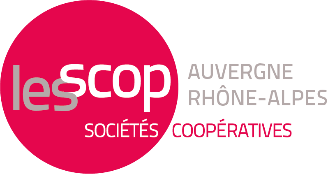 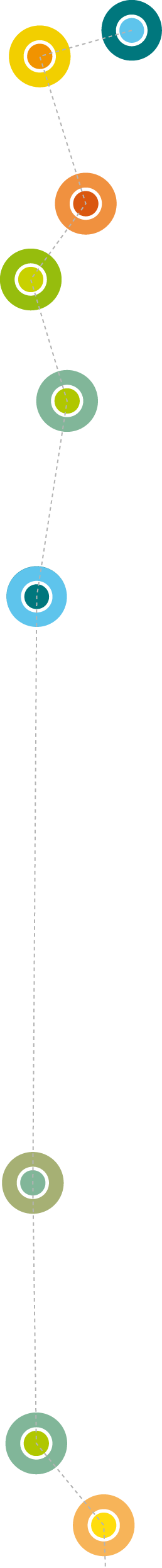 Les SCIC dans la santé
Ordonnance du 26 janvier 2016 : mise en application en janvier 2018

Possibilité pour les Centres de santé de se constituer sous forme de Scic. 

Objectifs : 
organisation de projets de santé structurés autour de parcours de soins en réponse aux évolutions des pathologies (augmentation des poly-pathologies, maladies chroniques, vieillissement de la population,…)
l’exercice de la profession médicale dans un cadre collectif, avec des conditions de travail plus sereines et efficaces
Lutter contre les déserts médicaux ruraux, urbains ou péri-urbains
Ouvrir de nouvelles perspectives en matière de démocratie, en associant les usagers
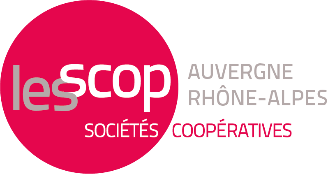 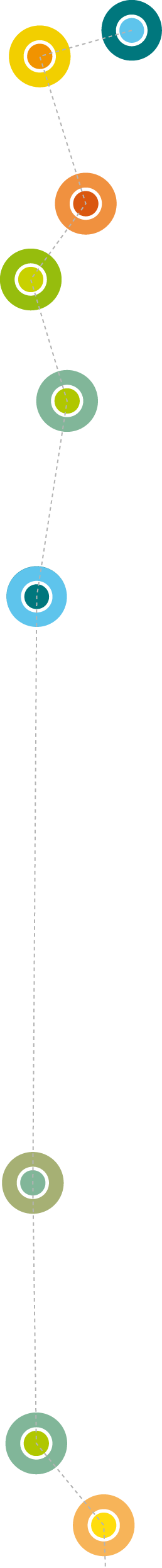 Zoom sur Santé Commune
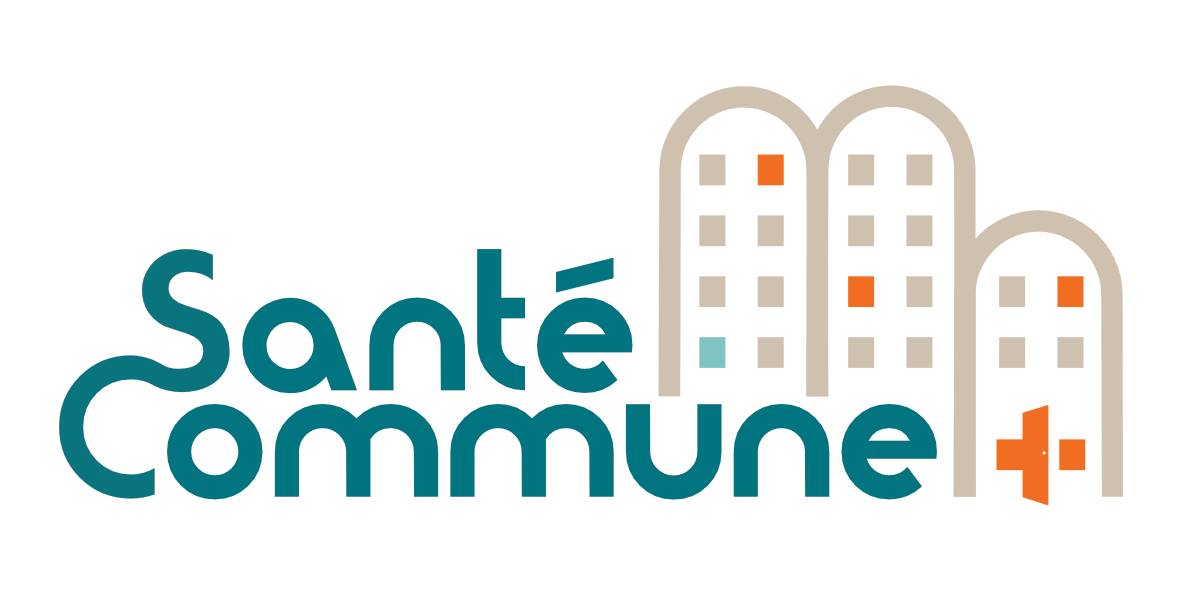 « Santé Commune est une association ouverte à toutes et tous mais qui a été créée plus particulièrement à destination des personnes en difficultés d’accès aux droits et aux soins dans l’esprit de la Charte d’Ottawa.
Ainsi elle vise à développer des actions de promotion de la santé et de santé communautaire. Pour ce faire, elle s’attache à sortir d’une médecine générale à la fois libérale et isolée en imaginant un projet pluridisciplinaire favorisant le travail en équipe et le partage de compétences.»
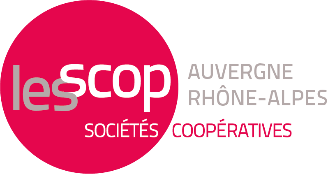 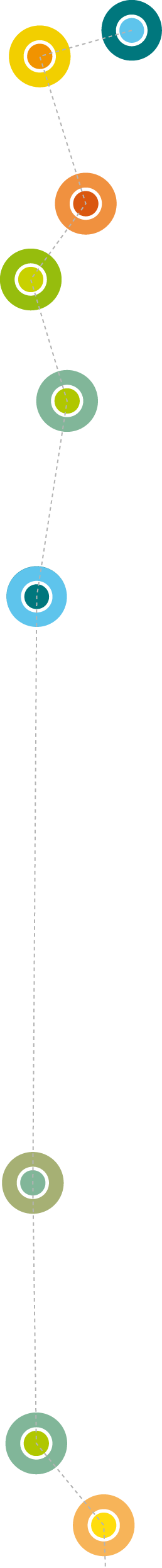 Législation
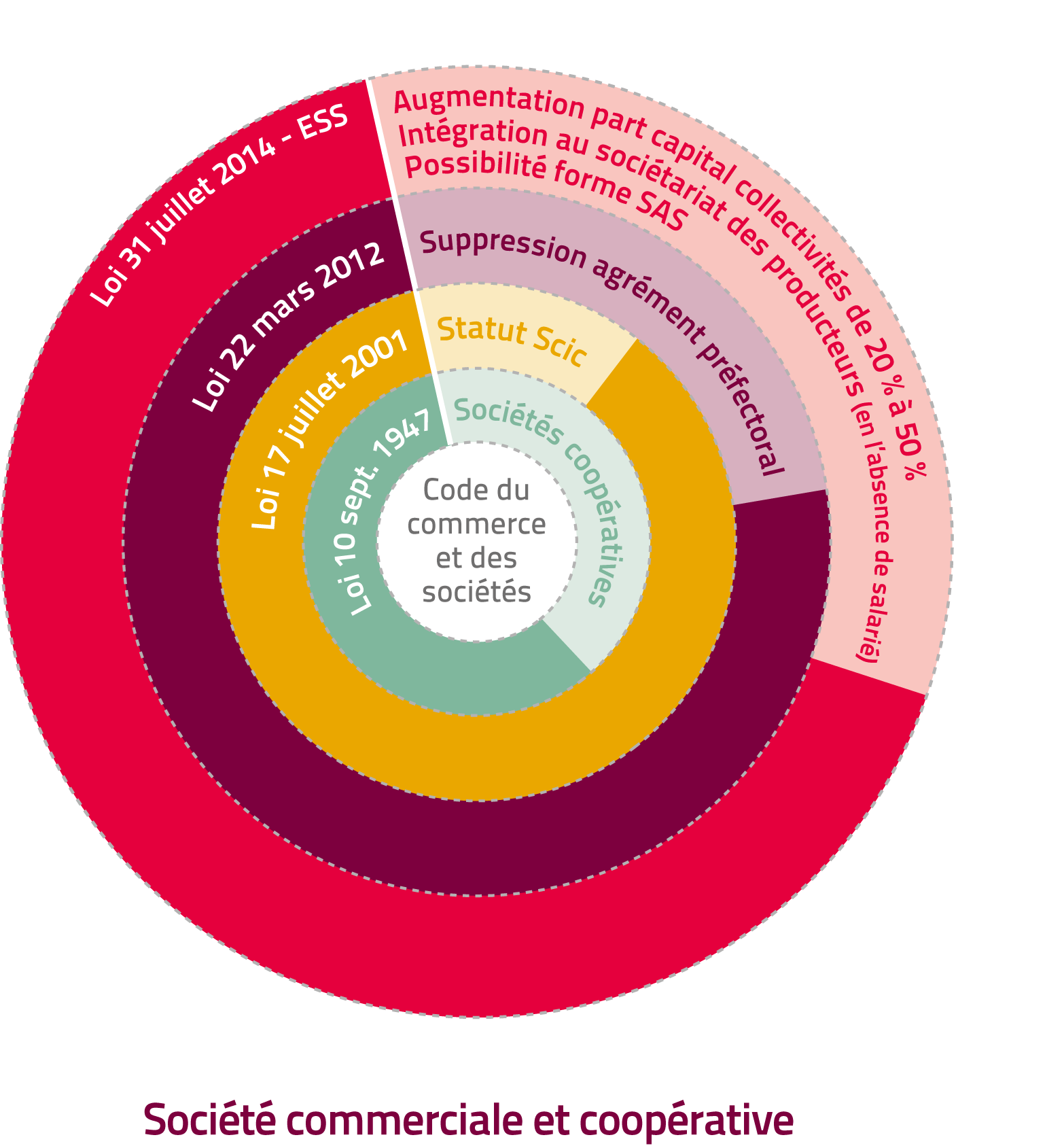 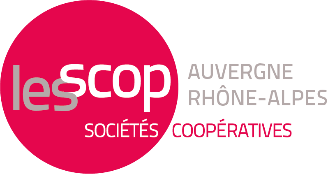 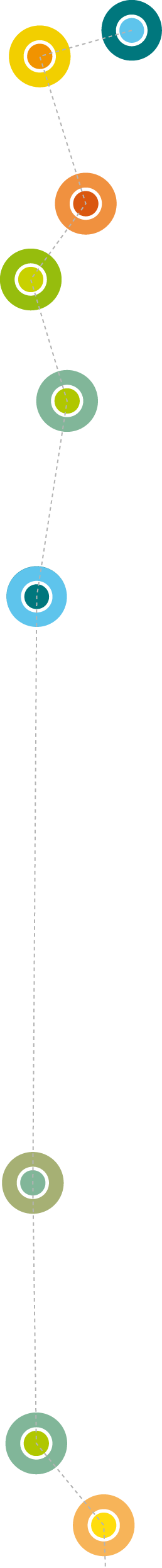 De l’association vers la coopérative
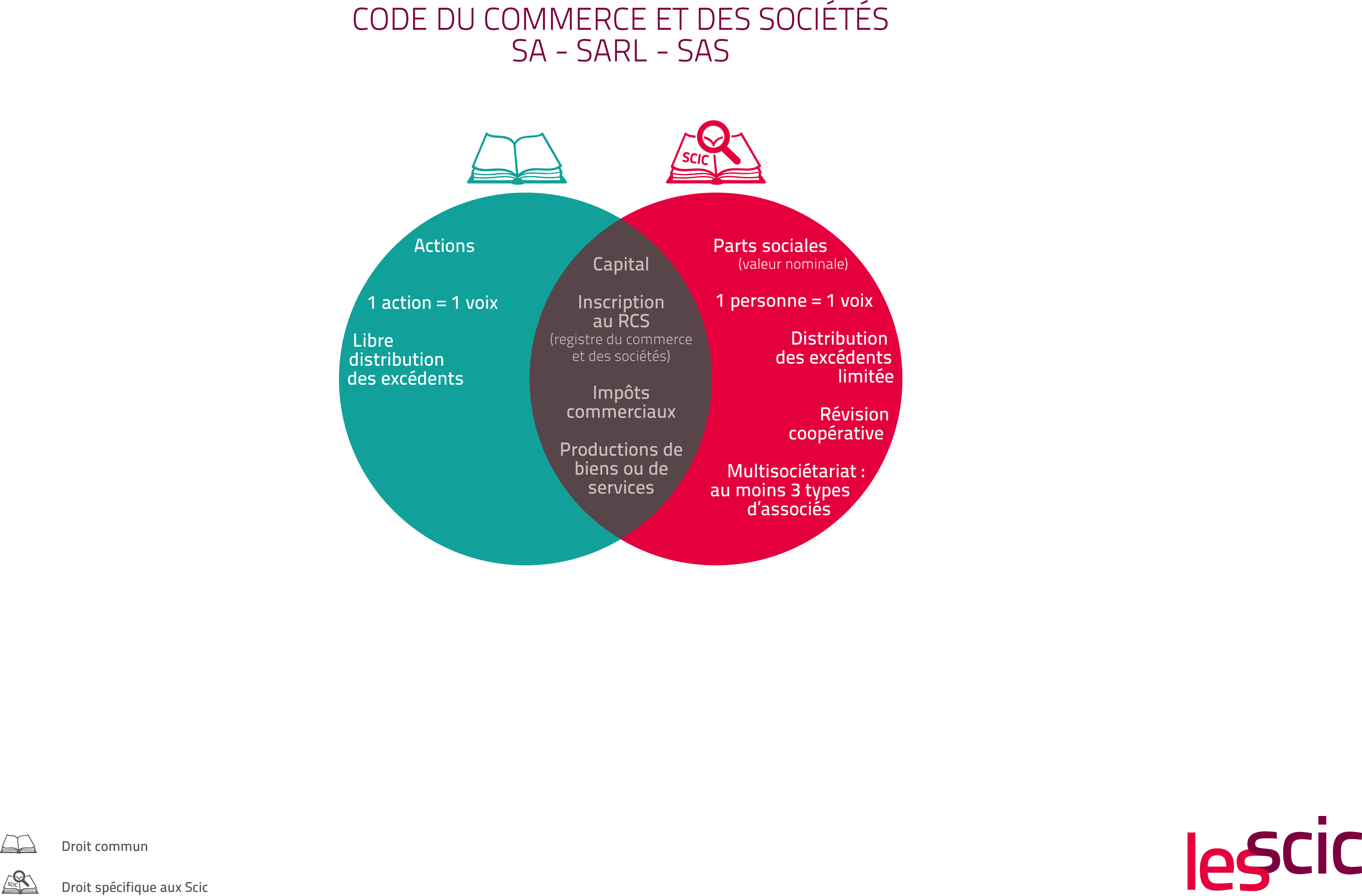 Statut créé en 2001
1 personne = 1 voix

Utilité sociale

Production biens ou services
Société commerciale
Pas de capital

But non lucratif

Défiscalisée selon activité
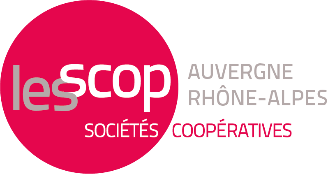 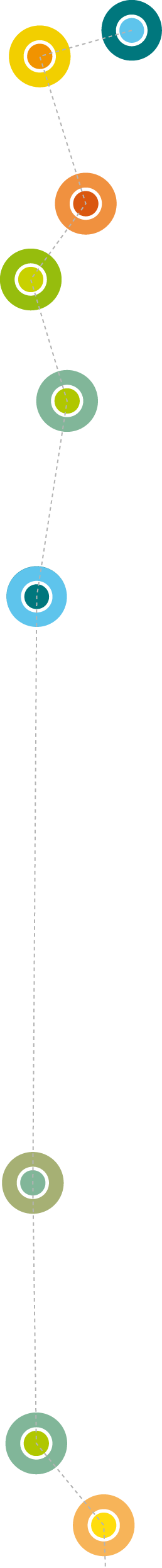 Le multisociétariat
Regroupement de toute personne physique ou personne morale autour d’un projet économique commun  pour des raisons différentes.
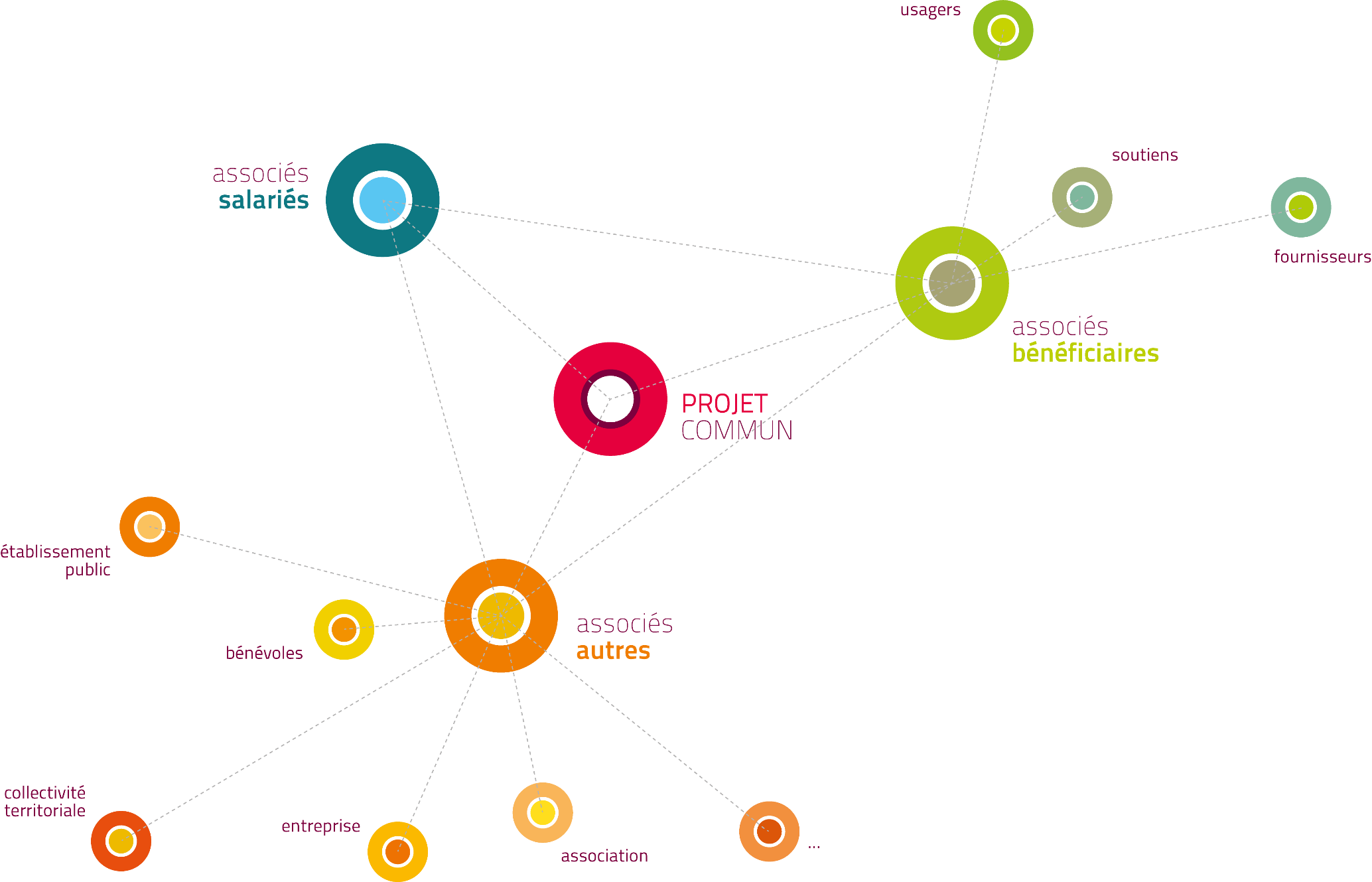 Un associé = une voix
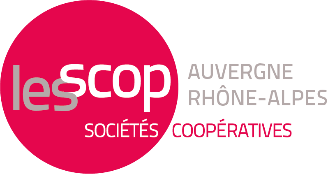 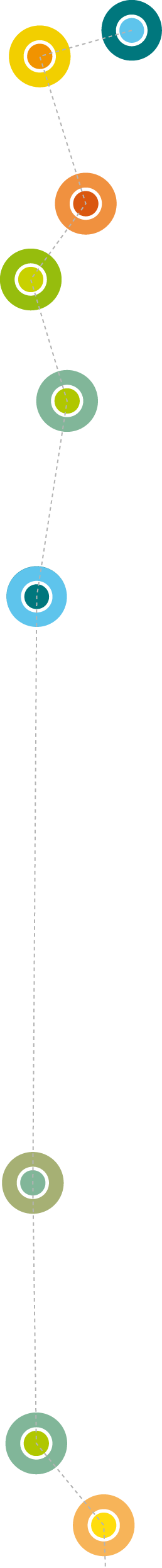 Le projet coopératif
Les fondateurs élaborent à travers les activités de production une ambition commune, un projet politique, qui repose sur :
> L’intérêt collectif
L’intérêt par lequel tous les associés et l’environnement peuvent se retrouver autour d’un objet commun.
> Structuration territoriale et/ou de filière

> Le caractère d’utilité sociale
Les conditions dans lesquelles la Scic exerce son activité, notamment en organisant un gouvernement multi parties-prenantes
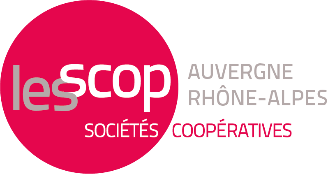 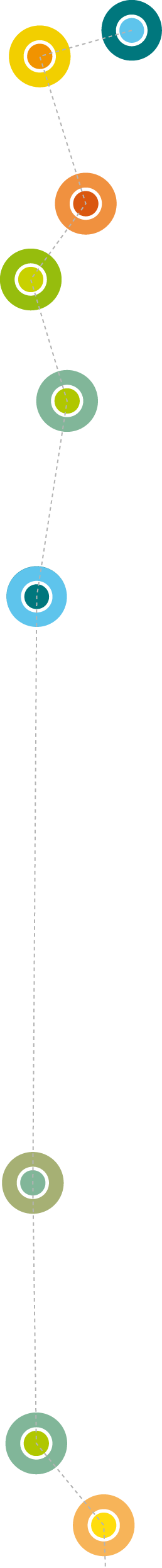 Quelle procédure et impacts ?
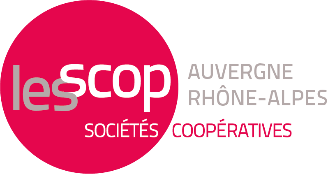 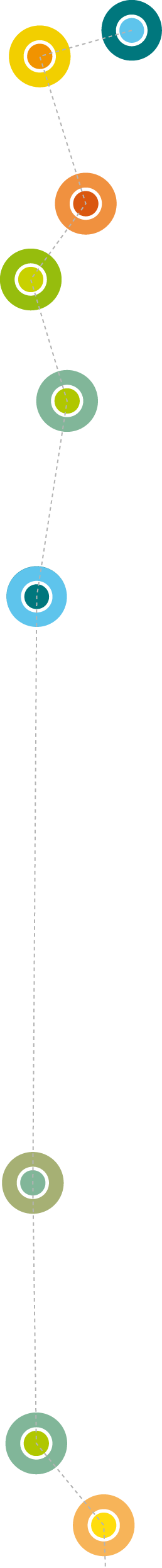 Les motivations pour une transformation d’association
Responsabilités
partagées
Capital social
Passage de membre à associé
Ancrage économique et financier
PROFESSIONALISATION
NOUVELLES CAPACITES
FAIRE FACE AUX ENJEUX ÉCONOMIQUES
LISIBILITE
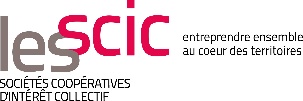 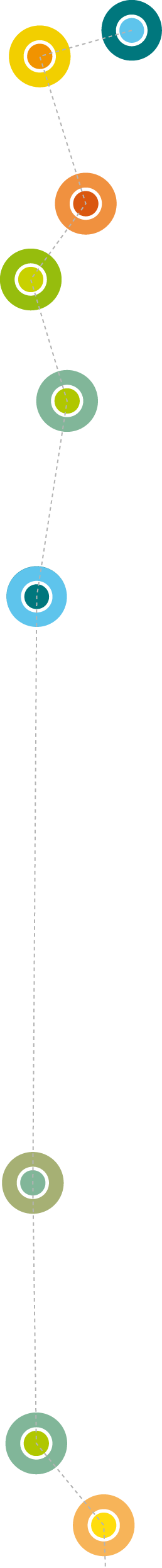 Les motivations pour une transformation d’association
Implication des partenaires
Double qualité
Création d’un écosystème
Unicité d’action
MUTUALISATION
RESPONSABILISATION
CHANGER LA GOUVERNANCE
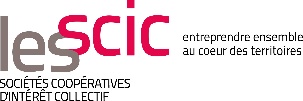 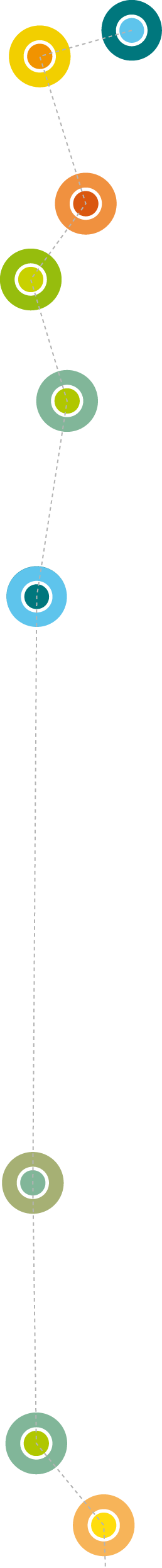 Les motivations pour une transformation d’association
Projet collectif
Vote démocratique
Réserves impartageables
ADHESION AUX PRINCIPES DE L’ESS
RESPECTER LE PROJET SOCIAL INITIAL
CONTINUITE DE LA 
PERSONNE MORALE
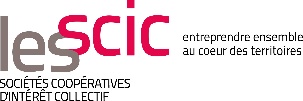 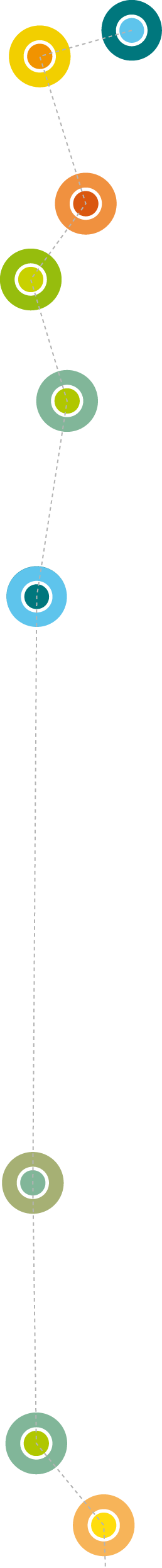 Les étapes de la transformation
→ Le diagnostic et le traitement des situations particulières 
→ L’accompagnement au changement de gouvernance
→ La modélisation économique : Impact économique de la transformation 

→ Créer les conditions de la transformation : l’assemblée générale intermédiaire 
→ L’assemblée générale de transformation : les principales résolutions à adopter
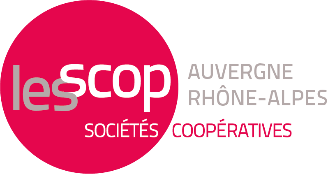 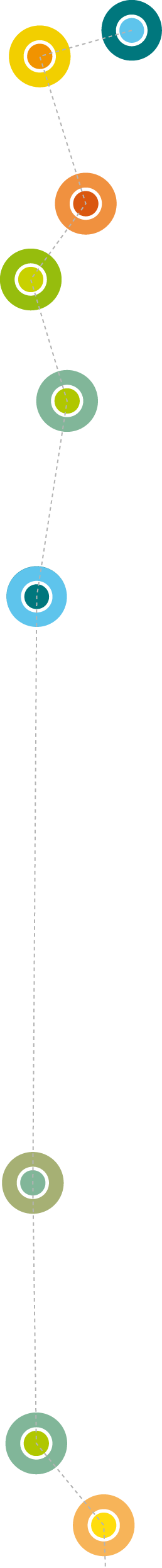 Les impacts de la transformation
Les avantages de la transformation

Agir pour soulager des dirigeants bénévoles en structurant la gouvernance  qui permet d’associer à la décision les salariés, bénéficiaires et collectivités
Conserver un cadre non lucratif, démocratique et responsabilisant
Structurer le modèle économique et financier (mise en capital, transparence, responsabilisation, etc.)
Les inconvénients de la transformation

Changement de régime fiscal : assujettissement à l’IS + paiement de la CET + fin de l’abattement sur la taxe sur les salaires (possibilité de demander un rescrit)
Pas d’assujettissement à la TVA
Coût de la transformation
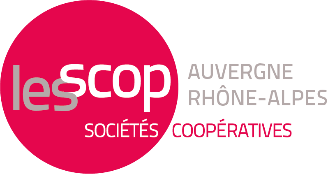 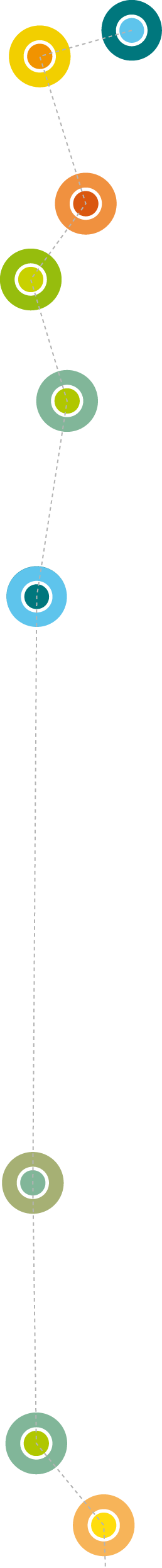 Temps de restitution
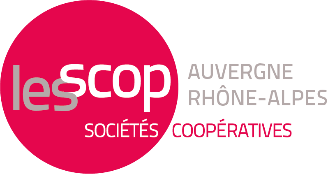 Des questions avant de se quitter ?



Plus d’informations  www.les-scic.coop
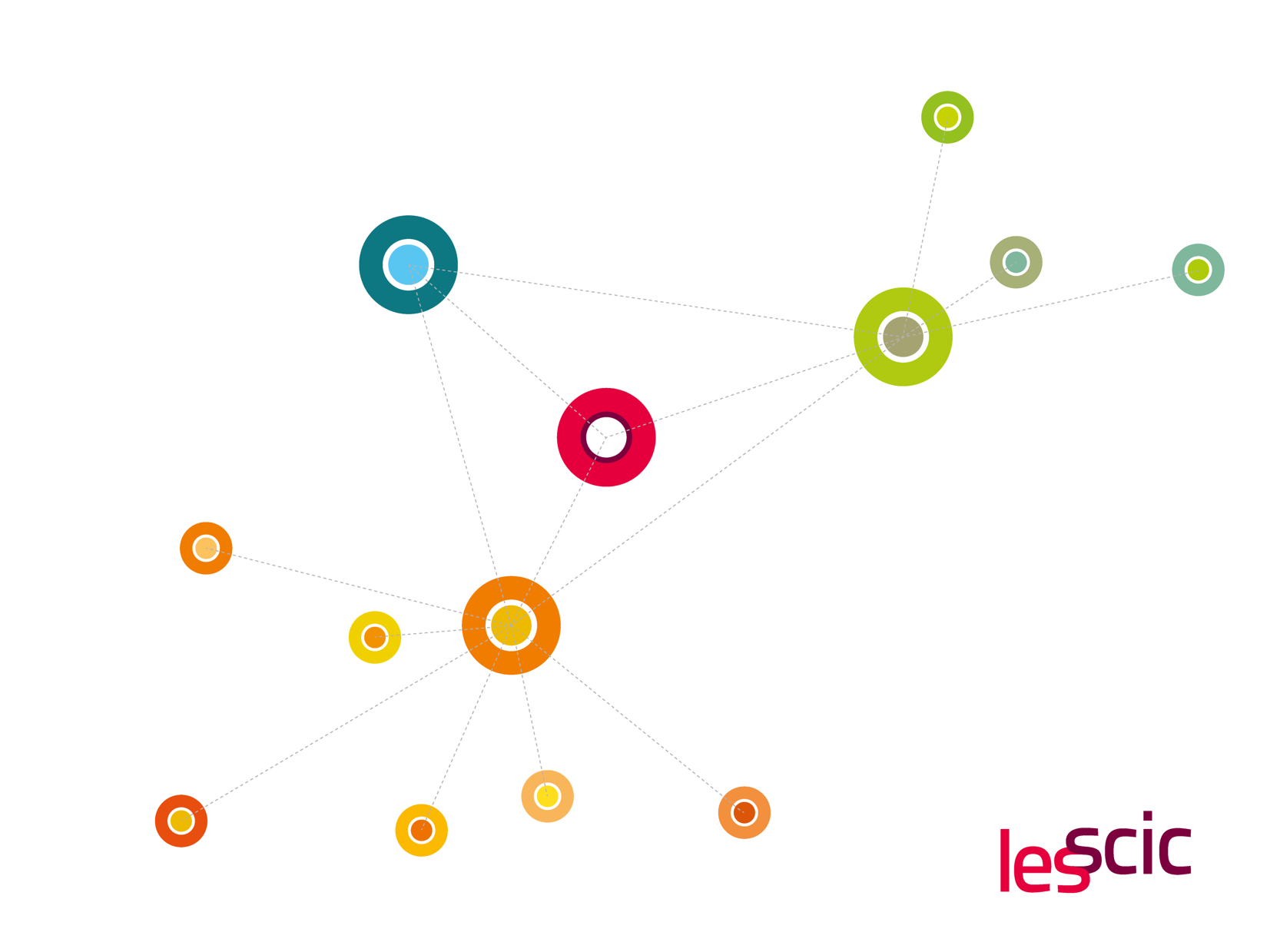 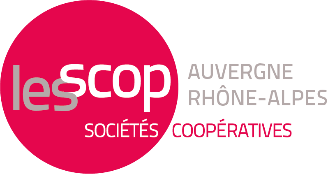